SCM
Professionalisation Framework
WORKSHOP PRESENTATION
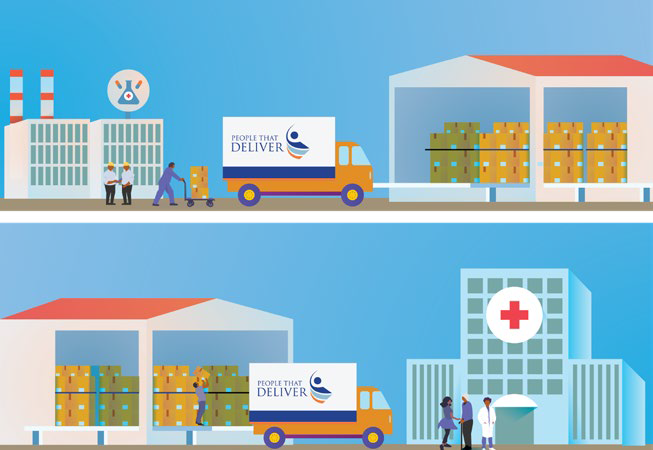 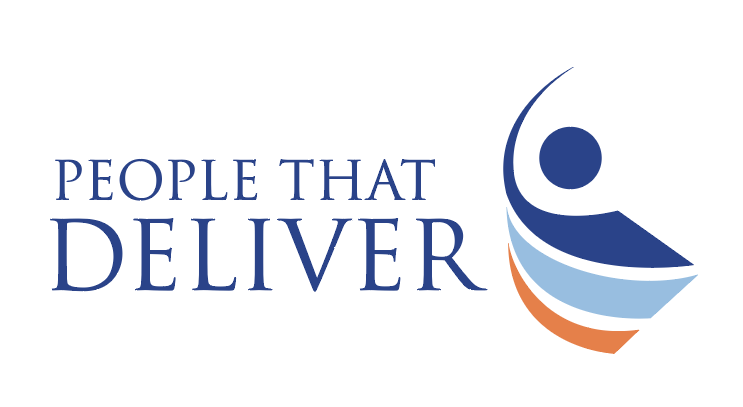 Promoting sustainable workforce excellence  in health supply chain management
SCM Professionalisation Framework
Overview
Who we are
Why do we focus on  HR for SCM
Meeting the needs  of the future supply  chain workforce
Understanding labour  markets
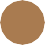 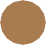 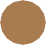 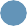 Supply and demand
SCM labour market  analysis in Rwanda
How to catalyse and  stimulate the SCM  labour market?
Four components  of the SCM  professionalisation  framework
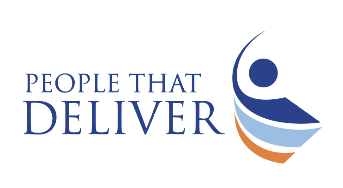 www.peoplethatdeliver.org
2
Why do we focus on HR for SCM?
Issues facing HR in SCM
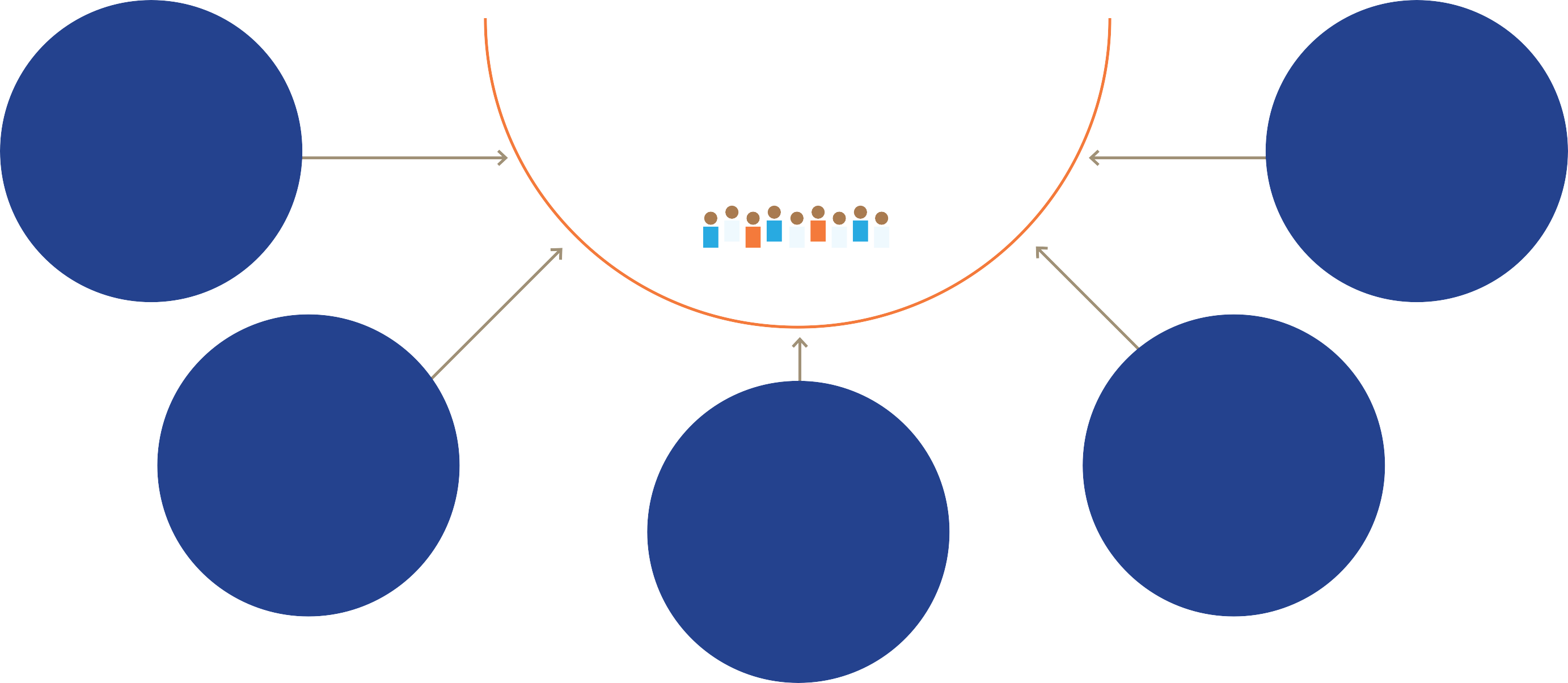 Supply chain  workforce
Fragmentation of the  responsibility for  managing the
overall performance  of the supply chain
Lack of professional  development &  professional association
Lack of planning &  financing for the supply  chain workforce
Lack of accurate  job descriptions
Lack of  development &  credentialing of  supply chain  managers
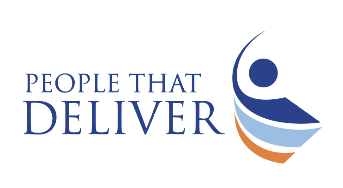 www.peoplethatdeliver.org
3
Increasing pressure on health supply chains
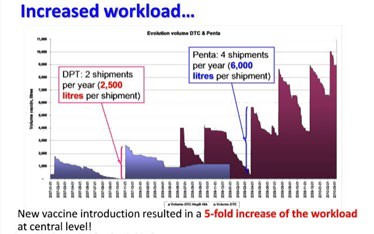 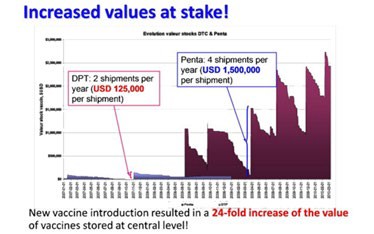 24-fold increase in the value of new vaccines  introduced into a country…
… resulted in a 5-fold increase in the workload  for supply chain management
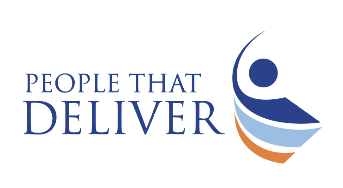 www.peoplethatdeliver.org
4
Meeting the needs of the future supply chain workforce
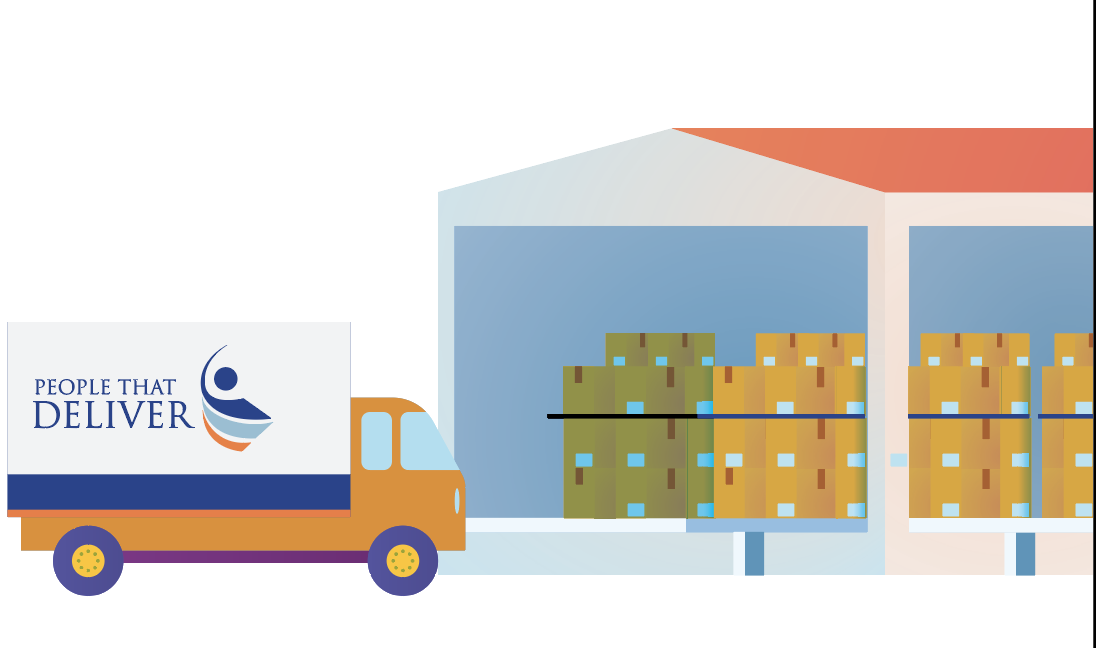 Requires systems thinking!
Recognition that the SC workforce is more than warehouse clerks and managers,  but includes regulatory & procurement functions, data analytics, strategic man-  agement and leadership.


Understanding SC labour markets
The educational and training institutions that output  qualified workers

Polices and regulations that determine requirements of  supply chain personnel and influence career paths
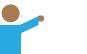 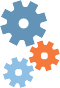 Dynamics that influence movements of SC workers  between organisations and between sectors
Across different sectors
Capacity development must occur at multiple levels  individual, organisational and societal
Public
Commercial
Civil society
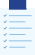 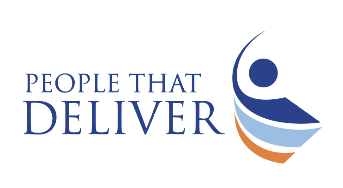 www.peoplethatdeliver.org
5
Lack of professional status and performance
Health supply chains are a key enabler for increasing the availability of life-saving  medicines and other health commodities.
The challenge is to ensure enough professionals have the competencies required  for effective SCM of health products.
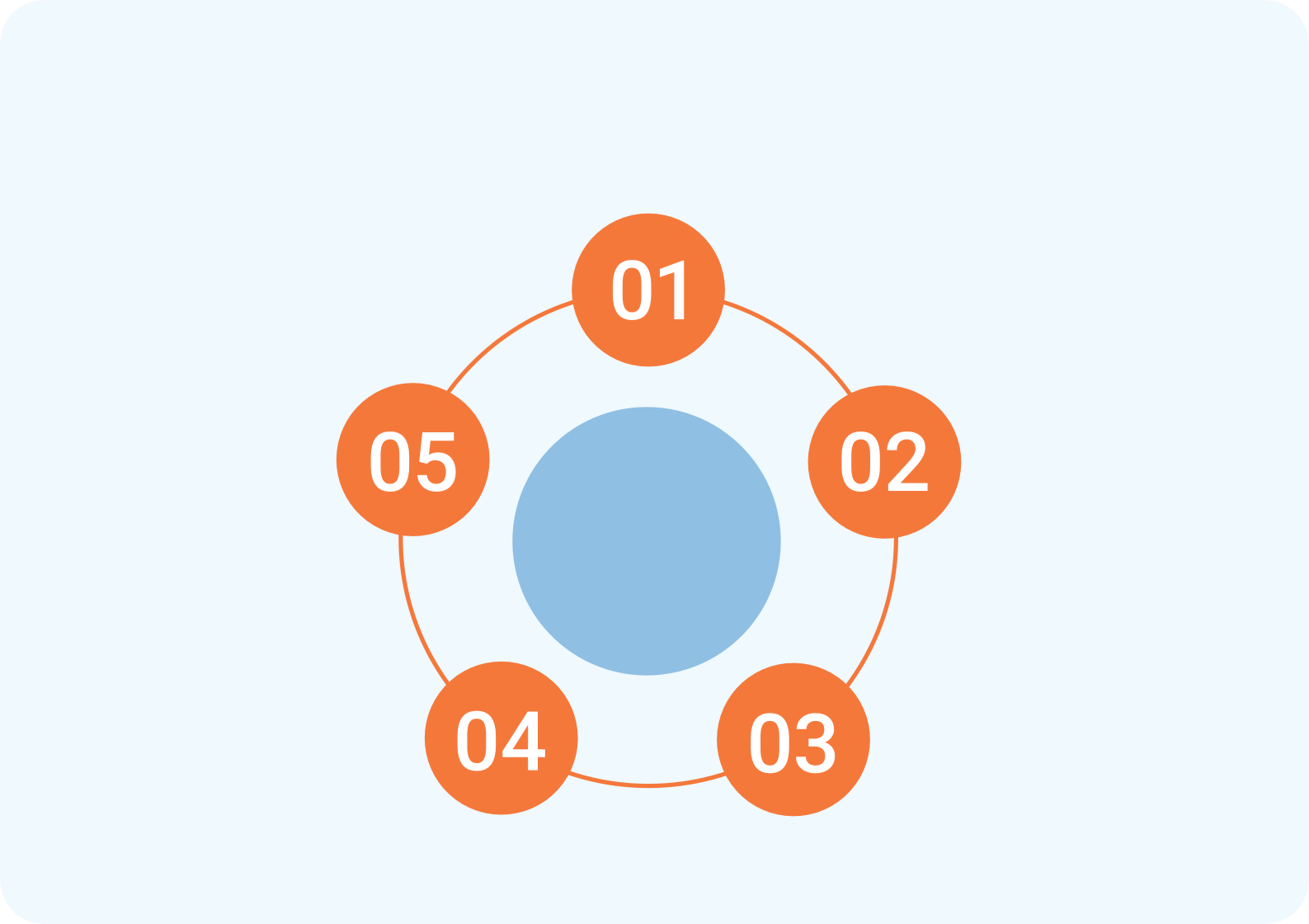 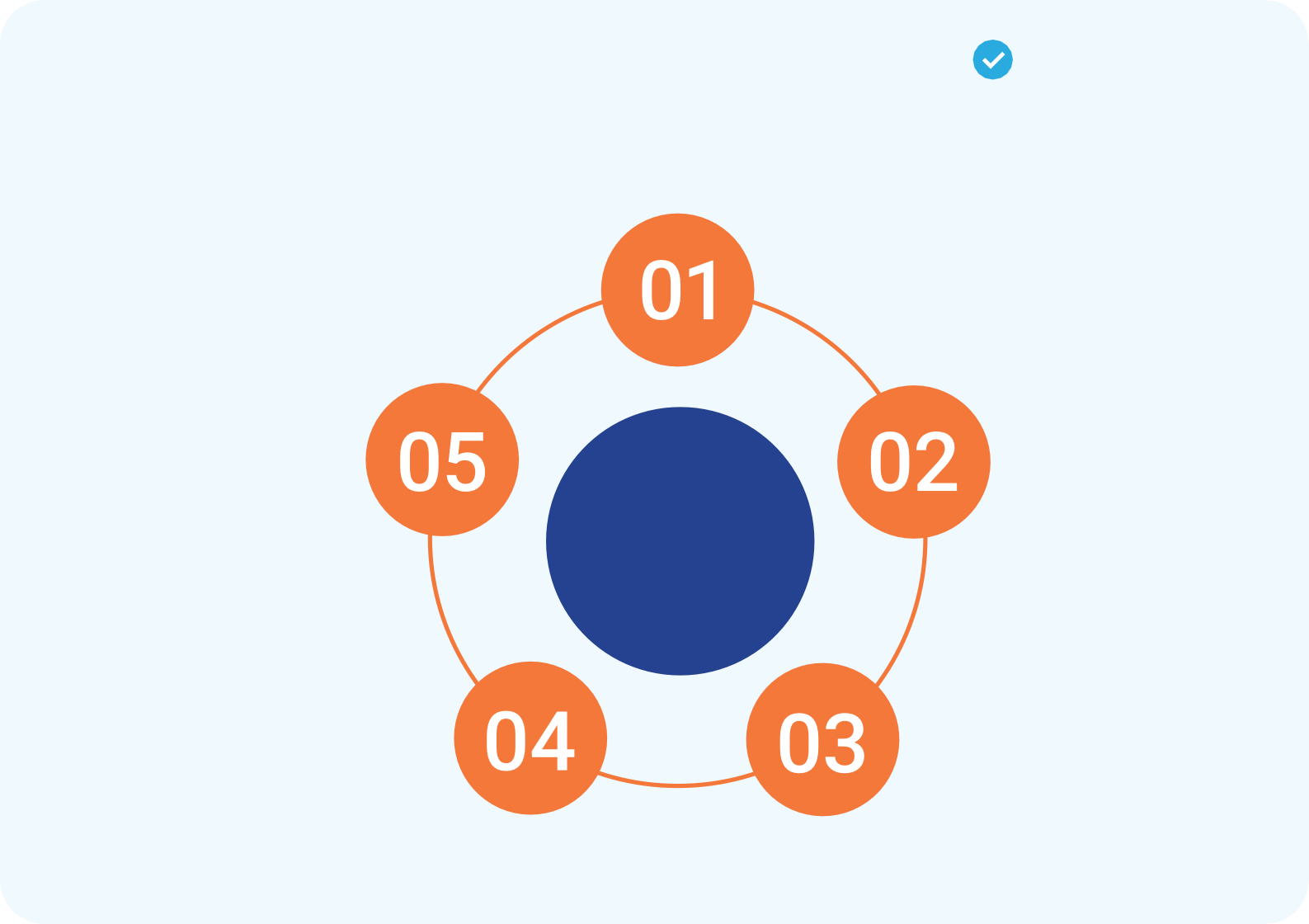 Desired paradigm
National institutions provide relevant qualifications
Current paradigm
Staff rotation / migration
SC jobs desirable;  qualifications
sought
Qualified staff  hired/contracted  for SC positions
Limited available  resources and  incentives
SC workforce  positions do not  require relevant  SC qualifications
Elevated  Status for the  SC and SC  workforce
Lack of  professional  status &  performance
Short term  training provided
High staff  satisfaction
Appropriate career  incentives provided
Clinical staff fill  SC position
Short-term  training  provided
Clinical  Staff fill
SC Position
High staff  satisfaction
Appropriate career  incentives provided
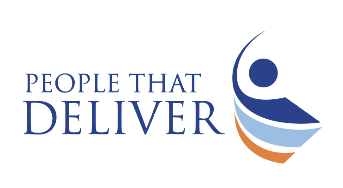 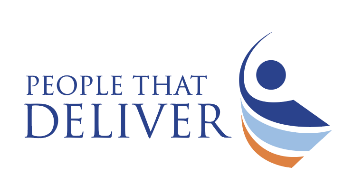 www.peoplethatdeliver.org
6
Understanding labour markets
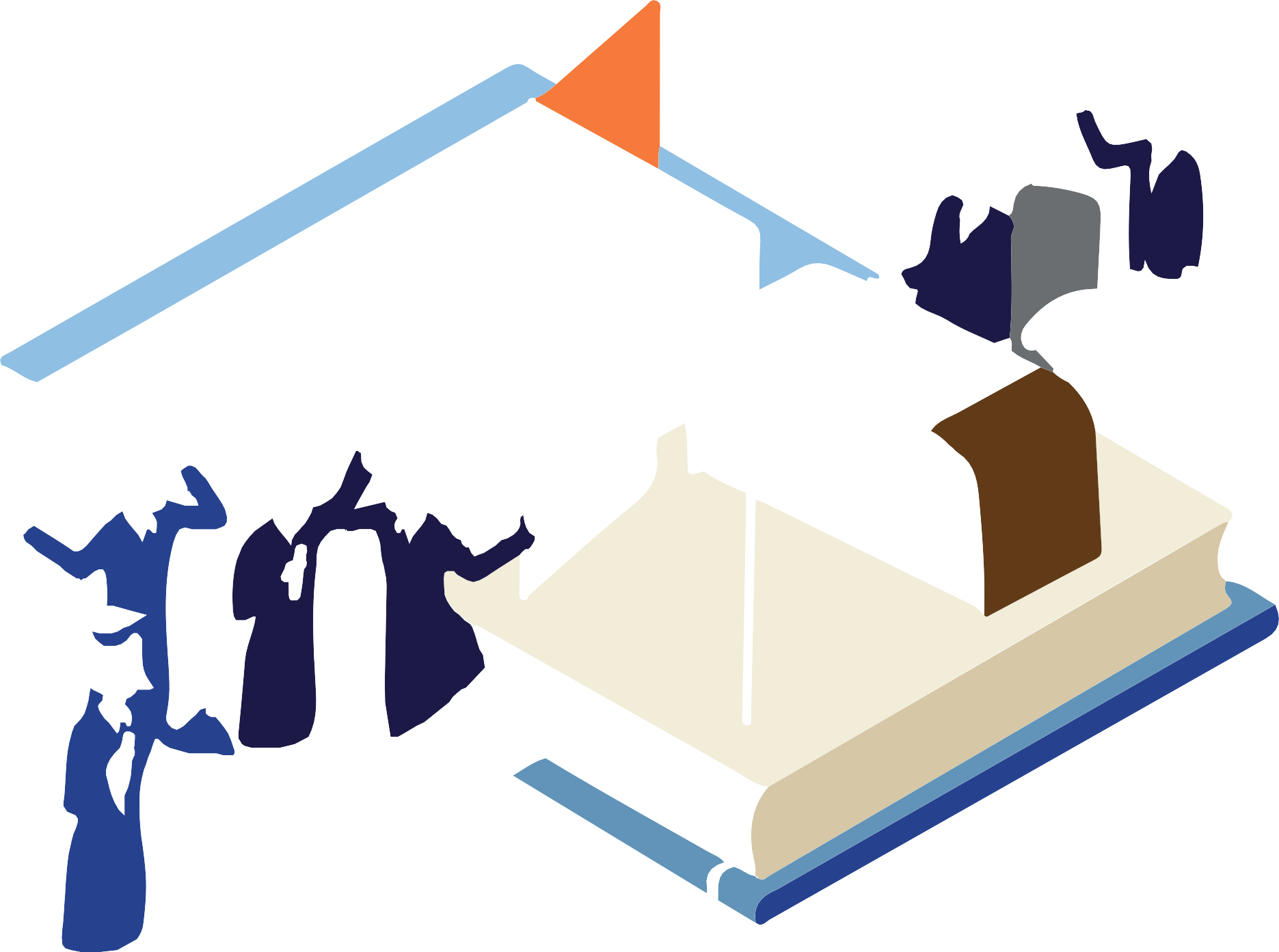 Demand
for a competent SCM  workforce: employers
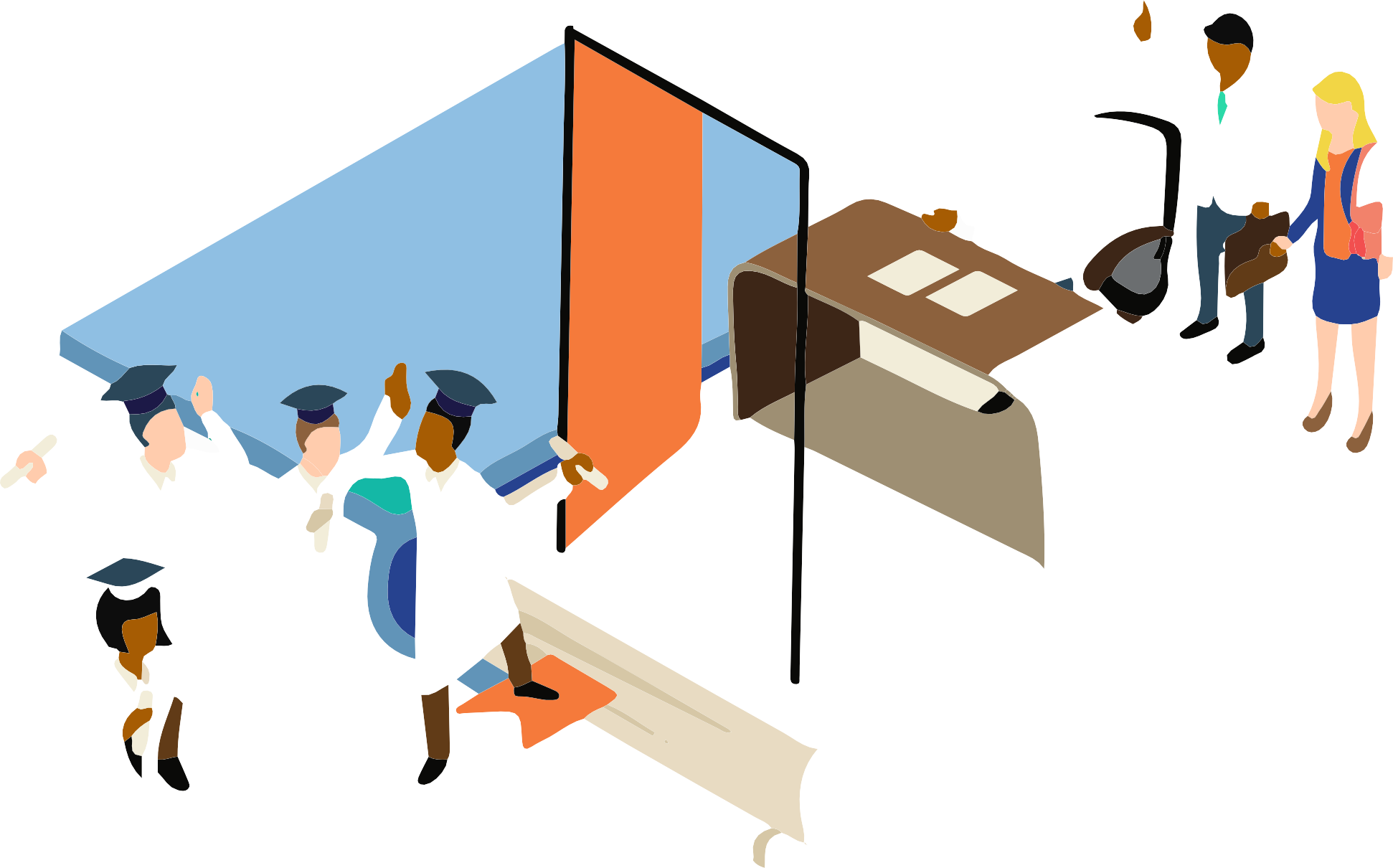 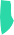 Supply
of a competent SCM  workforce: employees
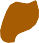 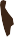 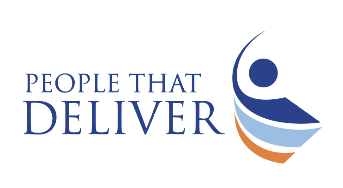 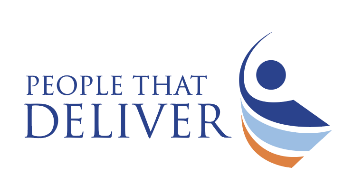 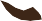 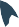 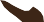 www.peoplethatdeliver.org
7
The supply
Competency areas and behaviours
Knowledge, skills and abilities needed for the job
Paths to professionalisation
Professional development and academic accreditation
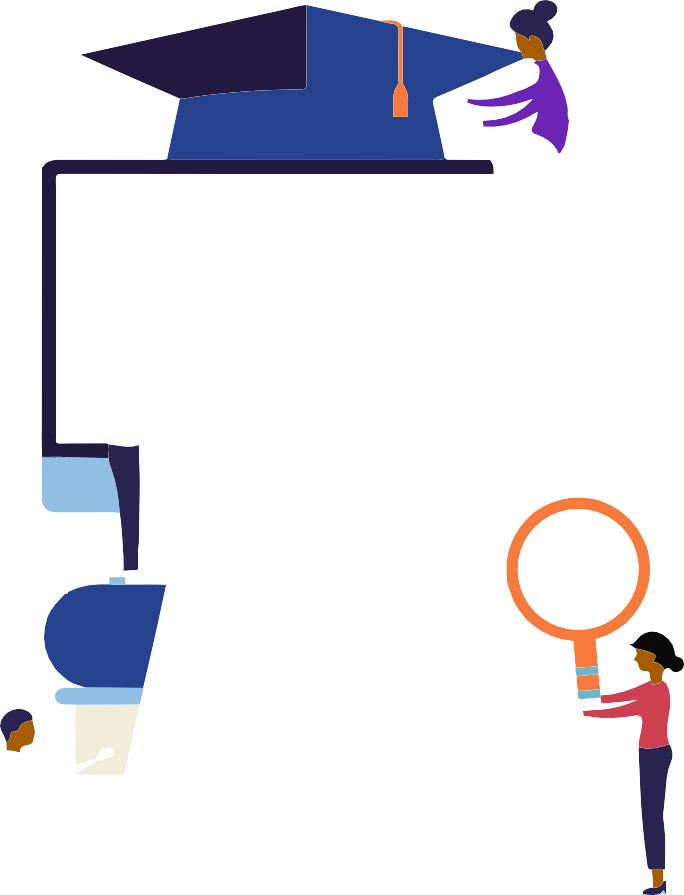 Professional accreditation
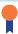 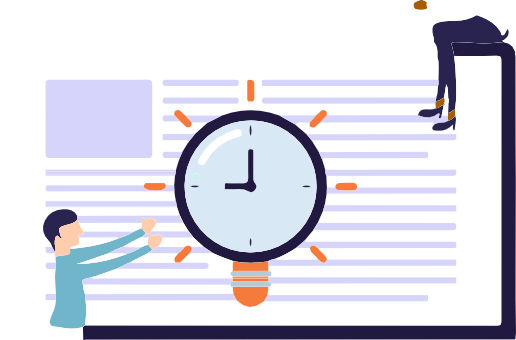 Short courses
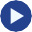 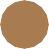 Academic accreditation
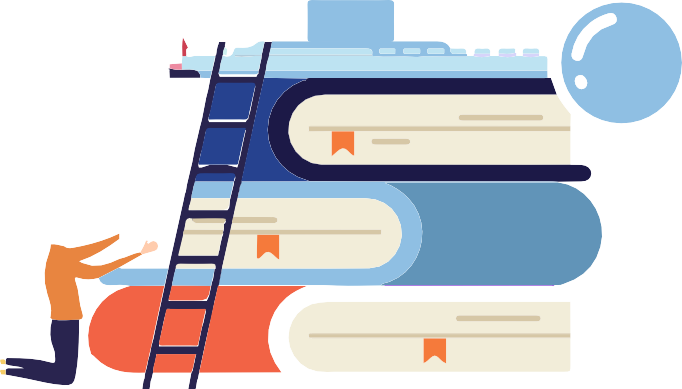 Fill the knowledge gap
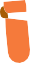 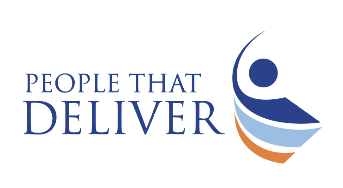 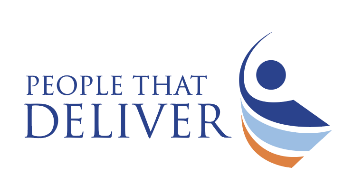 www.peoplethatdeliver.org
8
SCM competencies
EXAMPLE:
People that deliver competency framework for  health supply chain management
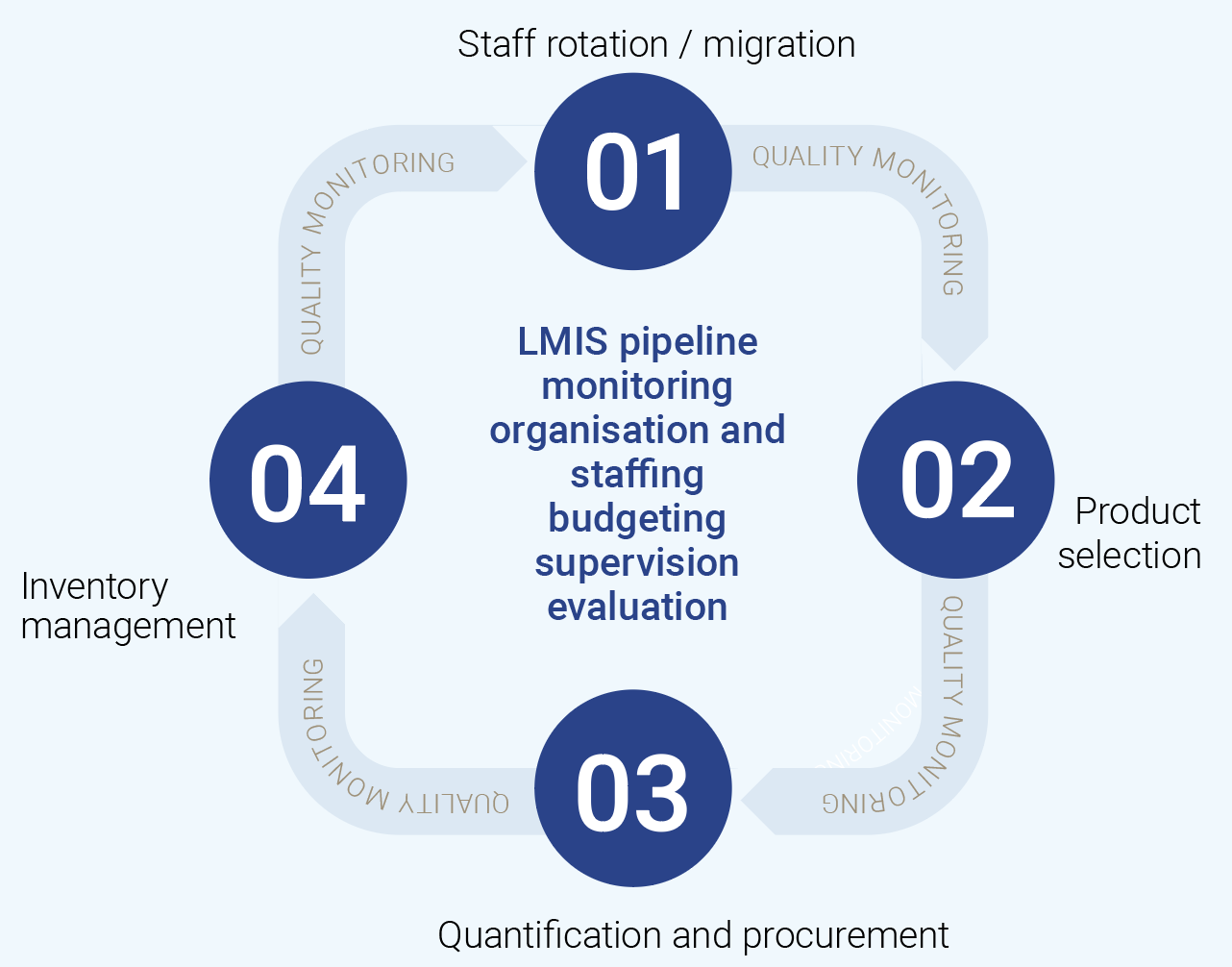 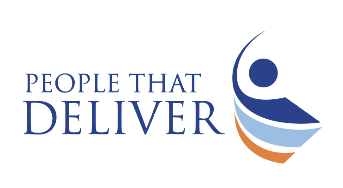 www.peoplethatdeliver.org
9
The demand
Availability of qualified staff: geographical split
Emerging regions
Please indicate the availability of employee groups by country for the following  four employees group of your country
Developed regions
Please indicate the availability of employee groups by country for the following  four employee groups in your country
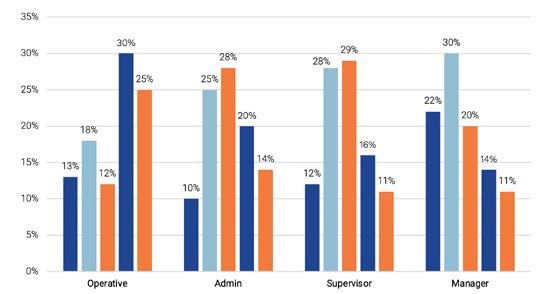 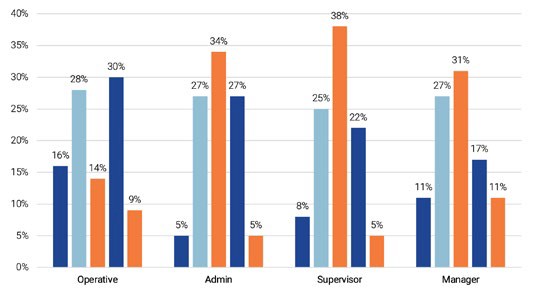 35%
35%
35%
52%
44%
32%
33%
38%
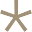 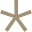 In developed countries, main  shortage is at the operative level
In emerging markets, main shortage  is at the managerial level
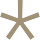 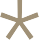 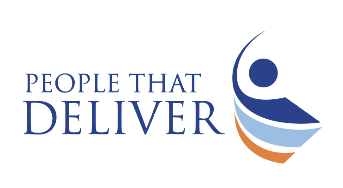 www.peoplethatdeliver.org
10
Benefits of professionalisation?
Defined standard of  competence for a set  of tasks within the  supply chain
Improved supply chain  management outcome
Creation of a pool of  correctly skilled  workforce
in private & public
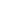 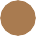 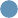 Scalable method  of creating  continuous flow of  correctly skilled  individuals
Create a sense  of identity
& prestige
Exponential  improvement in  supply chain
management practices  deployed in
country
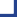 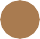 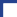 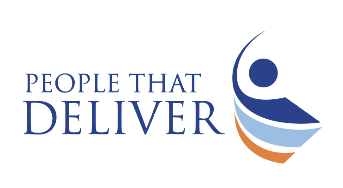 www.peoplethatdeliver.org
11
SCM Professionalisation Framework can be used by:
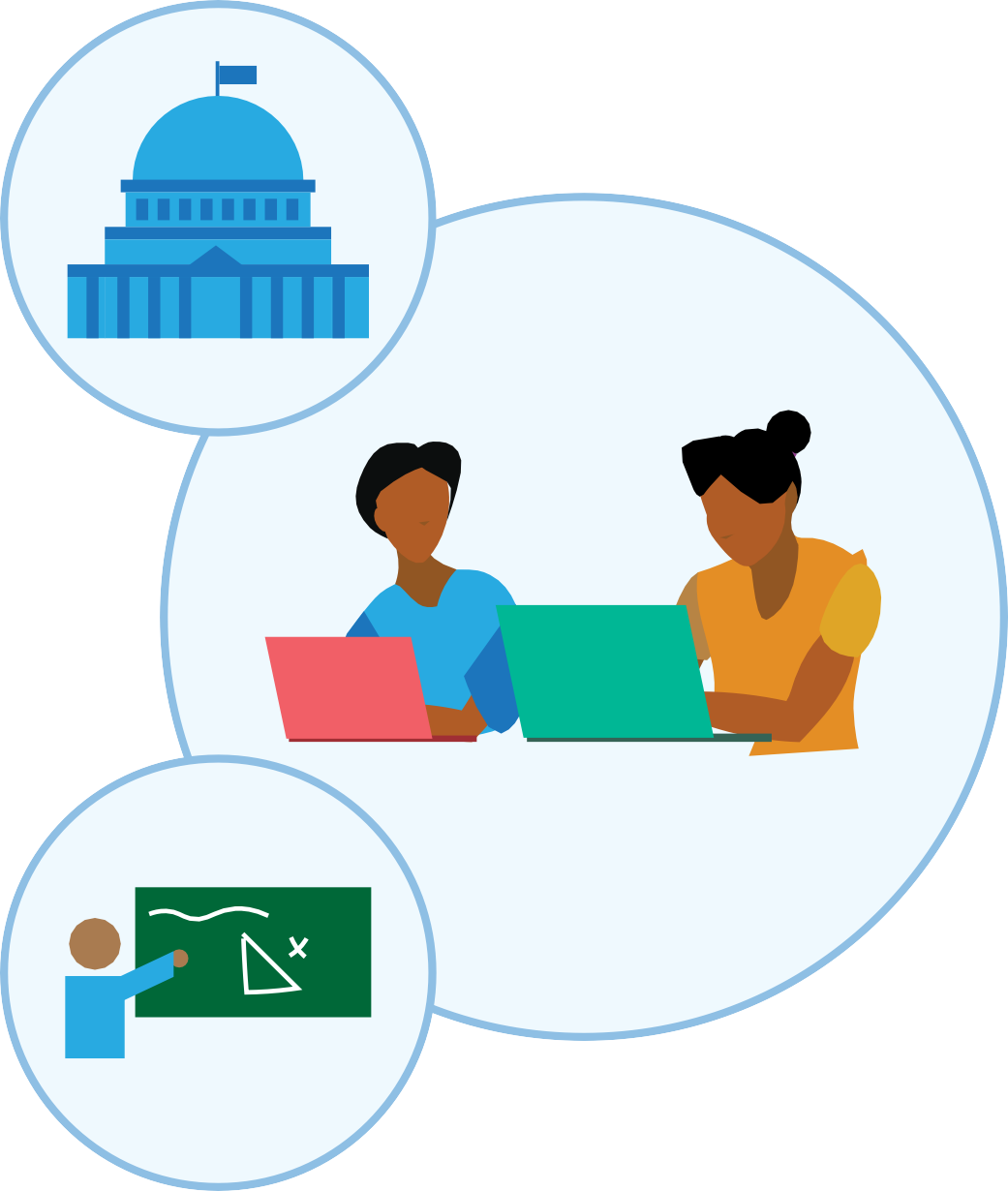 Governments to define  standards
Employers to define  competency needs
Institutions of learning  to define teaching
Employees to  map careers
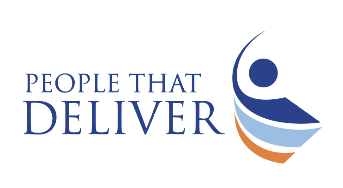 www.peoplethatdeliver.org
12
How to catalyse & stimulate the SCM labour market?
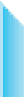 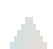 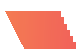 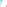 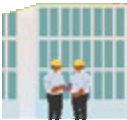 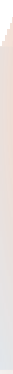 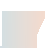 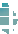 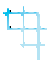 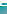 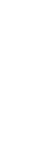 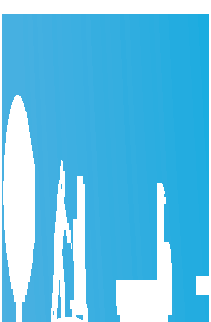 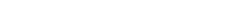 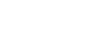 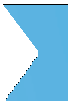 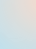 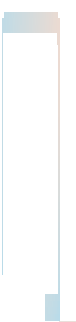 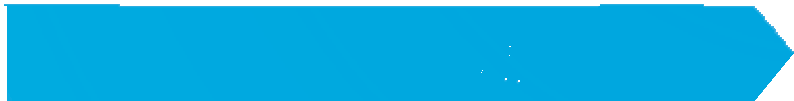 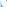 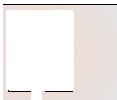 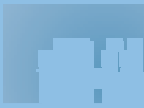 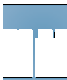 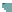 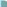 Supply
Demand
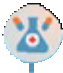 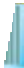 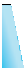 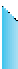 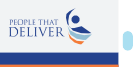 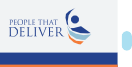 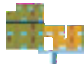 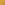 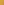 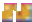 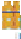 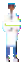 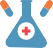 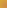 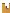 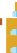 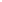 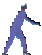 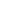 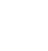 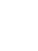 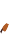 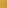 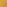 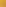 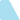 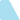 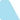 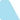 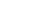 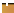 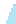 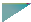 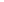 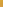 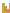 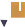 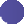 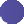 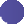 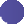 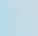 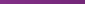 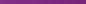 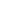 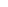 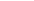 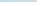 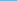 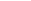 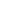 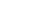 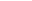 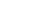 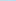 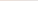 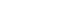 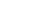 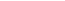 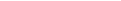 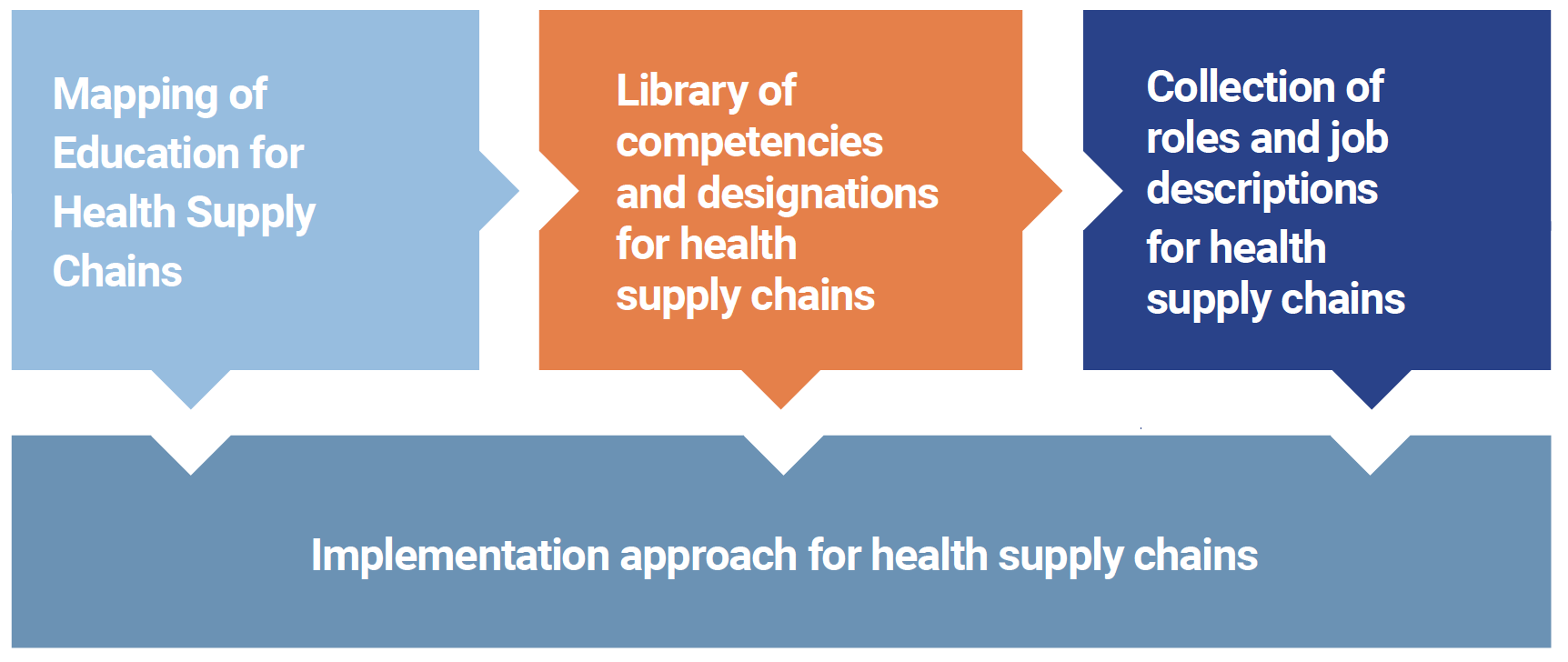 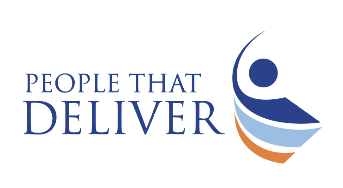 www.peoplethatdeliver.org
13
Mapping of education for health supply chains
Associate
Practitioner
Specialist
Professional
Leader
Mapping of  education for  health supply  chains
e.g. Skills  programs
e.g. Diploma,  skills programs
e.g. Bachelor's  degree, APICS CLTD
e.g. Master's, high  degree, APICS CSCP
e.g. Masters, PhD,  APICS CSCP
Academic and professional education pathways that align with the suggested  job roles and job descriptions

Job roles are aligned with a career path for SCM professionals that can  be adopted by professional associations and/or professional councils

Shows clear education and career pathways for SCM professionals across  the competency framework


Moving between “Plan” through “Return” and from “Associate” to “Leader”
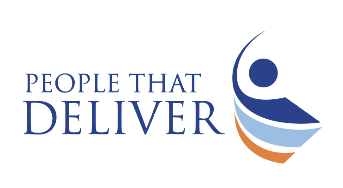 www.peoplethatdeliver.org
14
Mapping of education for health supply chains
Maturity level
Library of  competencies  and designations
for health supply chains
Associate
Practitioner
Specialist
Professional
Leader
Forms the core of the SCM professionalisation framework
Standard competencies that includes technical and managerial elements
Includes a maturity approach as staff move from “Associate” to “Leader”
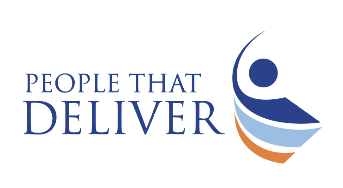 www.peoplethatdeliver.org
15
Mapping of education for health supply chains
Associate
Practitioner
Specialist
Professional
Leader
Collection of roles  and job descriptions
for health supply chains
E.g. Clerk –  receiving
E.g. Officer –  receiving
E.g. Manager -  logistics planning
E.g. Lead -  procurement
E.g. Director – public  health supply chain
Range of SC roles with associated job descriptions that spans the width of  SCM competencies

Includes example organograms and job descriptions, including reference to  key performance indicators


Aligned with the designations and career maturity (e.g., from associate to leader)
Aligned to the education and training
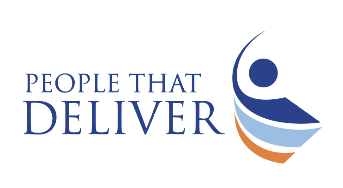 www.peoplethatdeliver.org
16
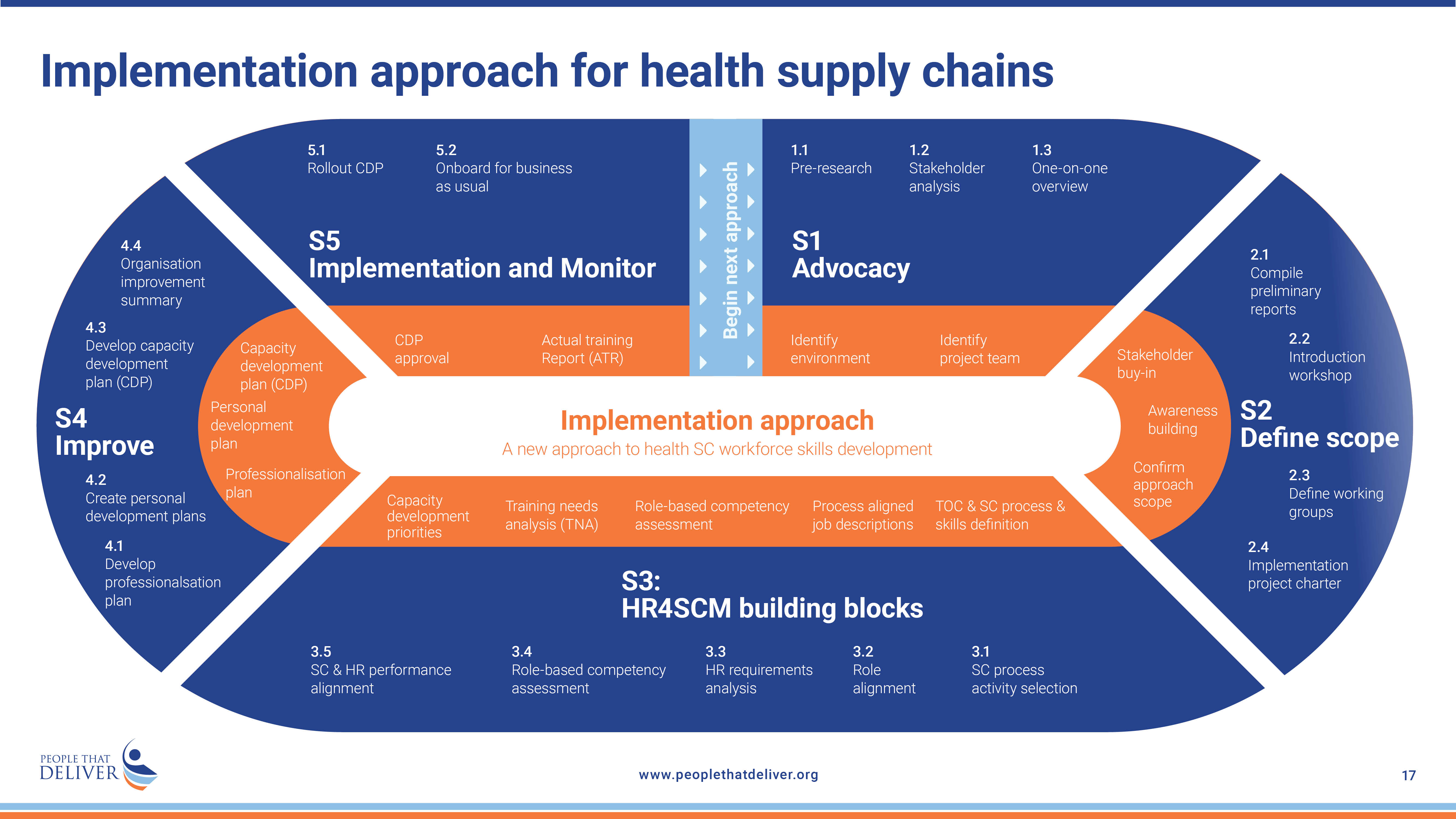 Implementation approach for health supply chains
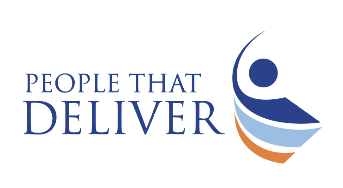 www.peoplethatdeliver.org
17
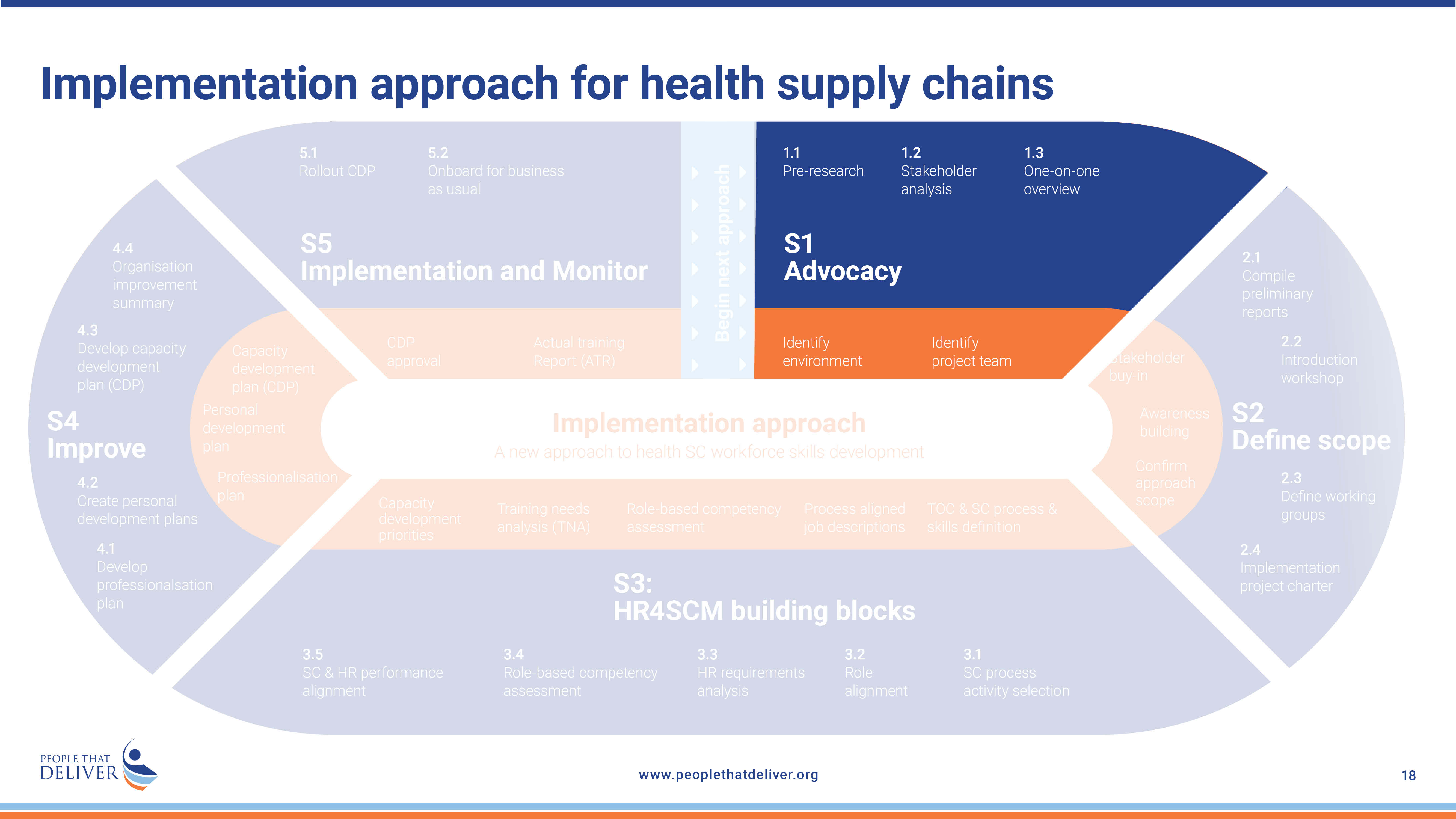 Implementation approach for health supply chains
CDP
Approval
Identify  Environment
Actual Training  Report (ATR)
Identify  Project Team
Capacity  Development  plan(CDP)
Stakeholder  buy-in
Personal  Development  plan
Awareness  building
Capacity Development  priorities
Training needs  analysis (TNA)
Process Aligned  job descriptions
Role Based Competency  Assessment
TOC & SC process &  Skills definition
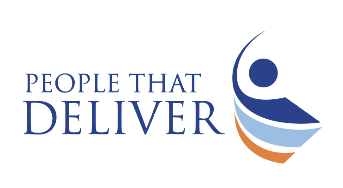 www.peoplethatdeliver.org
18
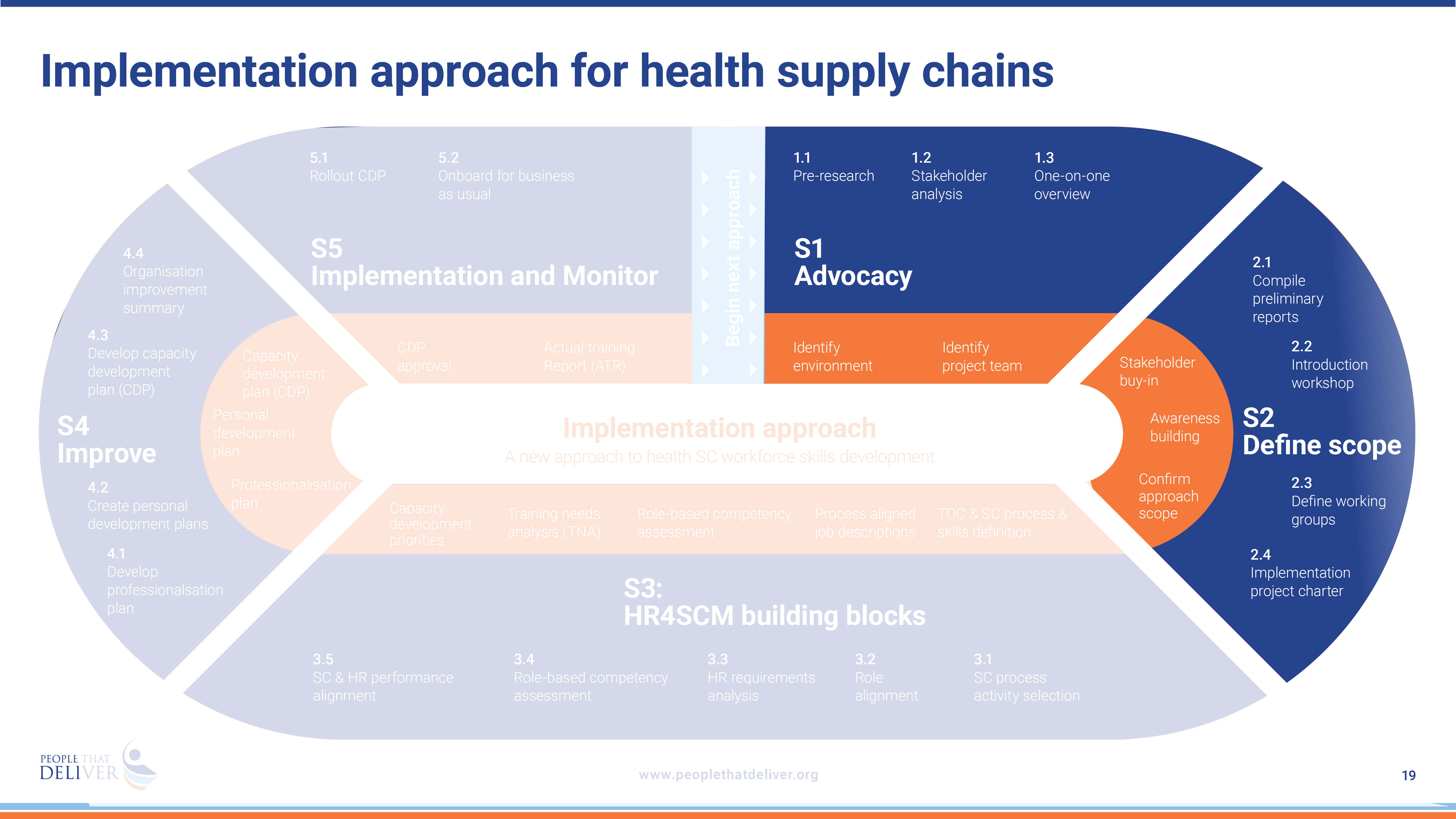 Implementation approach for health supply chains
CDP
Approval
Identify  Environment
Actual Training  Report (ATR)
Identify  Project Team
Capacity  Development  plan(CDP)
Stakeholder  buy-in
Personal  Development  plan
Awareness  building
Capacity Development  priorities
Training needs  analysis (TNA)
Process Aligned  job descriptions
Role Based Competency  Assessment
TOC & SC process &  Skills definition
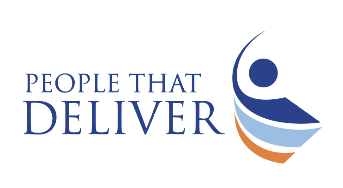 www.peoplethatdeliver.org
19
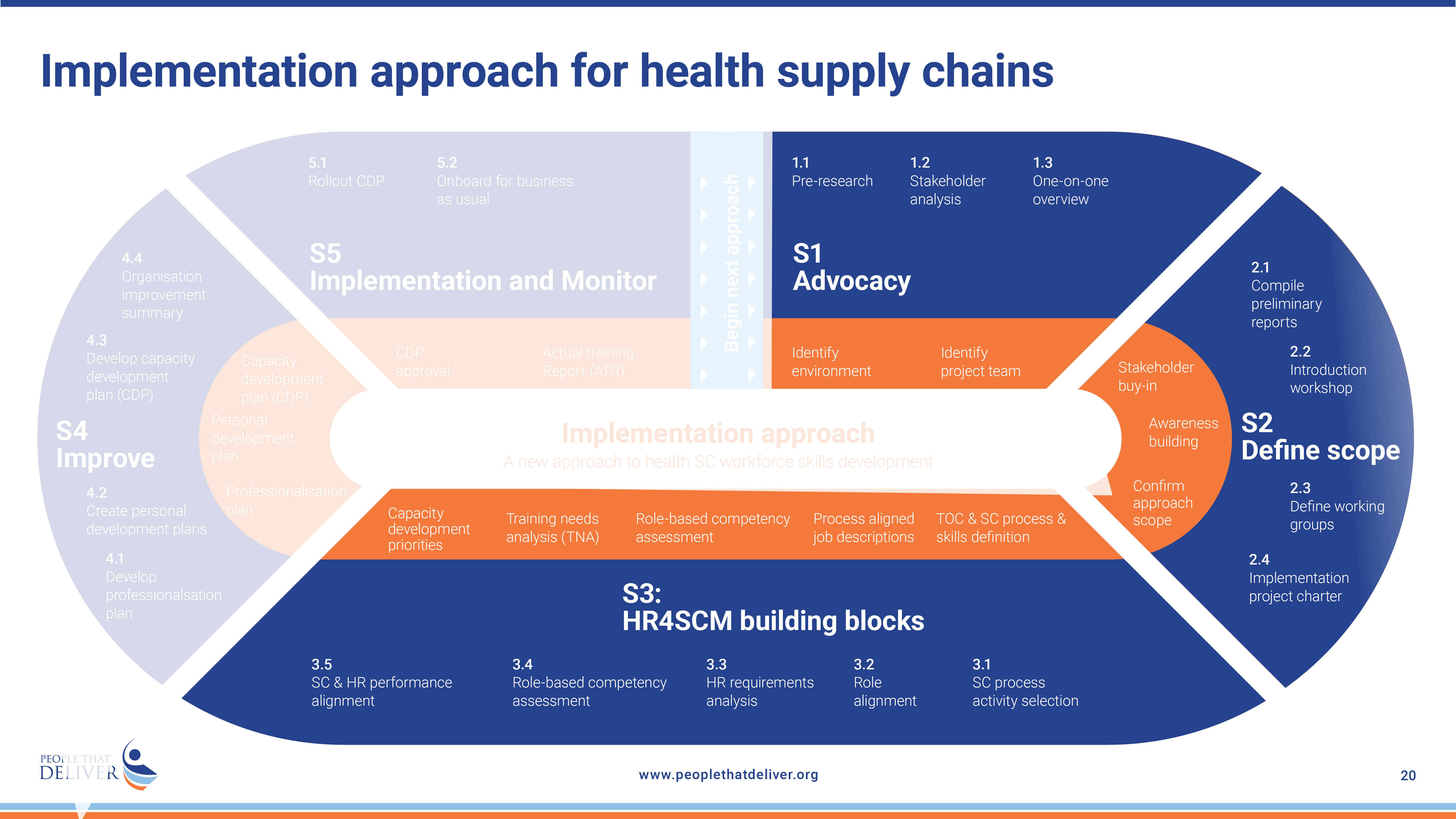 Implementation approach for health supply chains
CDP
Approval
Identify  Environment
Actual Training  Report (ATR)
Identify  Project Team
Capacity  Development  plan(CDP)
Stakeholder  buy-in
Personal  Development  plan
Awareness  building
Capacity Development  priorities
Training needs  analysis (TNA)
Process Aligned  job descriptions
Role Based Competency  Assessment
TOC & SC process &  Skills definition
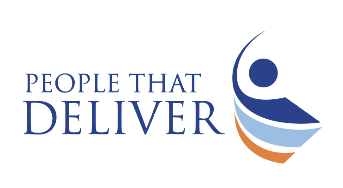 www.peoplethatdeliver.org
20
Supply chain process selection
Objectives
»	Align current in country supply  chain activities with competency  framework
»	Agree on champion organisation  for professional body
Inputs
»	Project charter
»	Organisation processes aligned  to technology and practices
»	Human resources assignments  by process
»	Job descriptions
»	Organisational WSPs
Activities
»	Gathering of process  documentation from all  organisations (link to  documentation already  collected)
»	Gathering of human resource  assignments
»	Selection of processes from  original scope defined in project  charter
»	Gather educational course data  for health supply chain
»	Gather professional association  data and requirements looking  for supply chain custodianship
»	Evaluation of process elements  for competency framework
Outputs
»	Supply chain activity selection  Summary
»	Process aligned suite of  competency categories (what is  in and what is out)
»	Supply chain professional body  agreement
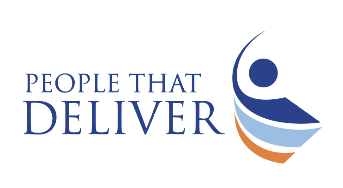 www.peoplethatdeliver.org
21
Role alignment
Objectives
»	Translation of SCM process to  role and alignment of roles to  designations and careers paths
Inputs
»	Supply chain activity selection  summary
»	Repository of job descriptions
»	Library of competency’s (subset  from previous step, whats left  in)
»	Mapping of education
Activities
»	Definition of designation  competencies with qualification  and professional credentialing
»	Alignment of SCM process  process to Repository of Job  Descriptions
»	Alignment of SCM job roles to  designation level
»	Alignment of additional  designation requirements e.g.  ethical, process for designation,  Public service commission,
non-competency-based
considerations (authority of a  designee)
Outputs
» Country specific designation  framework and career paths
» Country specific repository of  job descriptions with country  specific serialisation
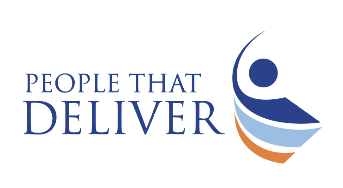 www.peoplethatdeliver.org
22
HR Requirements analysis
Objectives
»	Define gaps discovered  through alignment of roles and  competencies to processes
Inputs
» Country specific repository of  job descriptions with country  specific serialisation
»	Current organisation  organogram and associated job  descriptions
Activities
»	Comparison of current  organisation organogram and  associated job descriptions to  new country specific repository  of job descriptions
»	Comparison of competencies  in job descriptions to education  availability
»	Definition of total in-country  qualification, professional  credentialing offering gap
»	Creation of competency-based  assessments by job role
Outputs
»	Overall qualification and  professional credentialing  development summary
»	Mapping of current employees  to new job roles
»	Competency-based assessment  tools (observational, quiz, tests)
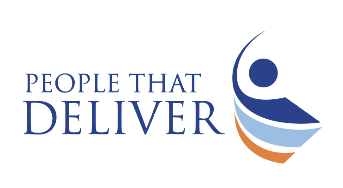 www.peoplethatdeliver.org
23
S3.4 Role based competency assessment
Objectives
»	Roll out competency-based  assessments and define  competency gaps
Inputs
»	Overall education development  summary
»	Mapping of employees to job  roles
»	Suite of competency-based  assessments
Activities
»	Assessment assignment and  measurement
»	Optimisation of educational  requirements
Outputs
»	Training needs report
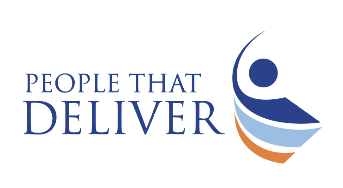 www.peoplethatdeliver.org
24
Supply chain human resources performance alignment
Objectives
»	Define baseline metrics for  individuals and supply chain  performance based on selected  KPIs
Inputs
»	Last key performance indicator  for individuals and supply chains
»	Training needs report
Activities
»	Analyse and document key  supply chain performance  indicators against training needs
» Compare KPIs to interventions  identified in previous step and  rank according to KPIs
»	Develop capacity development  priorities with individual and  staff component
»	Acquire approval for capacity  development priorities with  individual and staff component
Outputs
»	Ranked initiatives for  improvement based on  educational, process and  performance gaps in capacity  development priorities
»	Signed off for capacity  development plan with individual  and staff component for  approval to continue to step 4
Notes
May require KPI definition and first measurement as part of process analysis
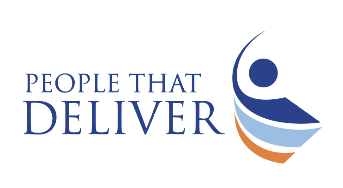 www.peoplethatdeliver.org
25
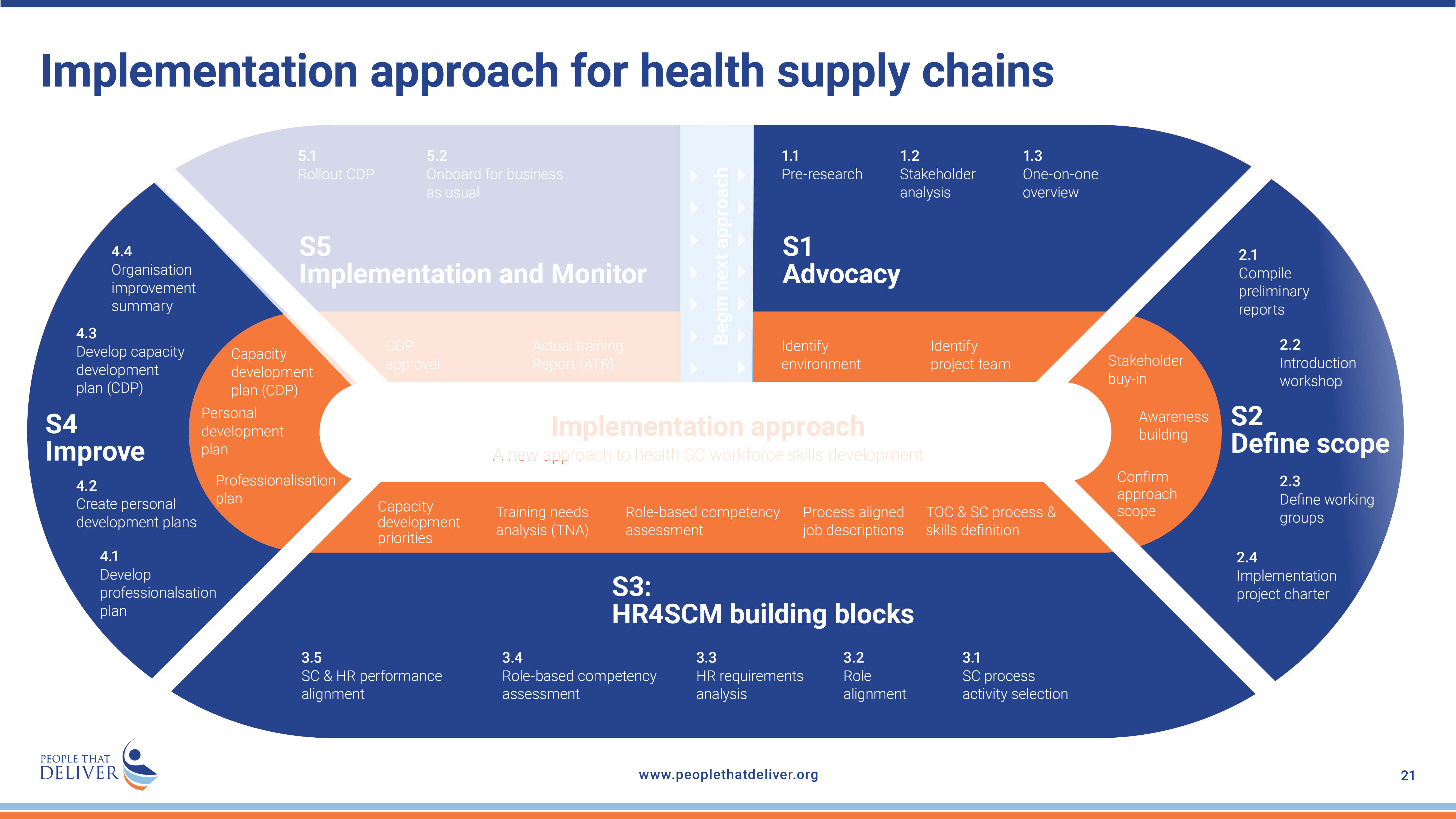 Implementation approach for health supply chains
Capacity  Development  plan(CDP)
Personal  Development  plan
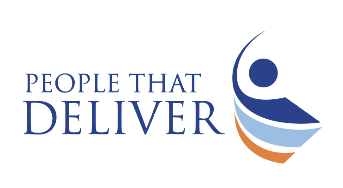 www.peoplethatdeliver.org
26
Develop professionalisation plan
Objectives
»	To develop the project plan for  professionalisation including  designation, education and  mentorship
Inputs
»	Capacity development priorities
»	Designation requirements
Activities
»	Develop plans based on  optimisation quantifying the  number and potential time  horizon of interventions
»	Develop professional council  activities
»	Develop organisation activities
»	Develop country activities
»	Develop academic activities
»	Engage with professional bodies  to assist in professionalisation  activities
Outputs
»	Professionalisation plan
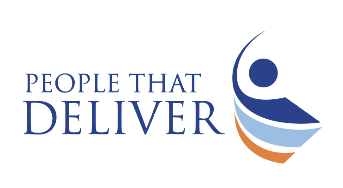 www.peoplethatdeliver.org
27
Create personal development plans
Objectives
»	Creation of personal  development plans from  capacity development plan
Inputs
»	Capacity development portfolio
»	Professionalisation plan
»	Succession planning initiatives
»	Performance management  initiatives
»	Available education and training
Activities
»	Review role-based  recommendation from capacity  development plan including CPD  requirements
»	Analyse individual  recommendation from capacity  development plan including cpd  requirements
»	Individual conversations based  on hr recommendation from  capacity development plan
»	Develop individual plans and get  buy in from employee
Outputs
»	Personal development plans
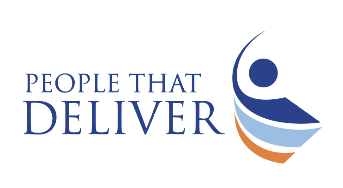 www.peoplethatdeliver.org
28
S4.3 Develop Capacity Development Plan
Objectives
»	To quantify and plan  organisation wide education  and designation activities and  balance to available resources
Inputs
»	Professionalisation plan
»	Professional development plan
»	Funding and budgets available
Activities
»	Prepare schedule of groups  of employees against  professionalisation plan and  PDPs
»	Prepare costing for proposed  interventions
»	Balance interventions against  funding and budgetary  constraints
Outputs
»	Organisational  capacity development plan for  all included organisations
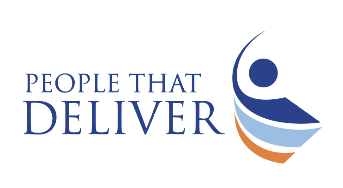 www.peoplethatdeliver.org
29
Organisational improvement summary
Objectives
»	Linking professionalisation  with intended organisational  performance for the executive.  Embedding professionalisation  into the dna of the organisation
»	To get confirmed buy-in from  the executive with required  resources to progress the plan
Inputs
»	Professionalisation plan
»	Organisation capacity  development plan
Activities
»	Quantify costs for  professionalisation
»	Qualify benefits to  professionalisation and  position it in the larger HR  landscape (theory of change)
»	Perform advocacy for on-going  professional development
»	Ensure appropriate positioning  of professionalisation in line with  other strategic interventions
»	Seek sign off for organisation  capacity development plan
Outputs
»	Benefits summary
»	Signed off organisation  capacity development plan for  permission to enter step 5
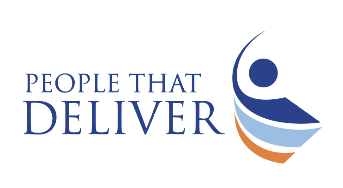 www.peoplethatdeliver.org
30
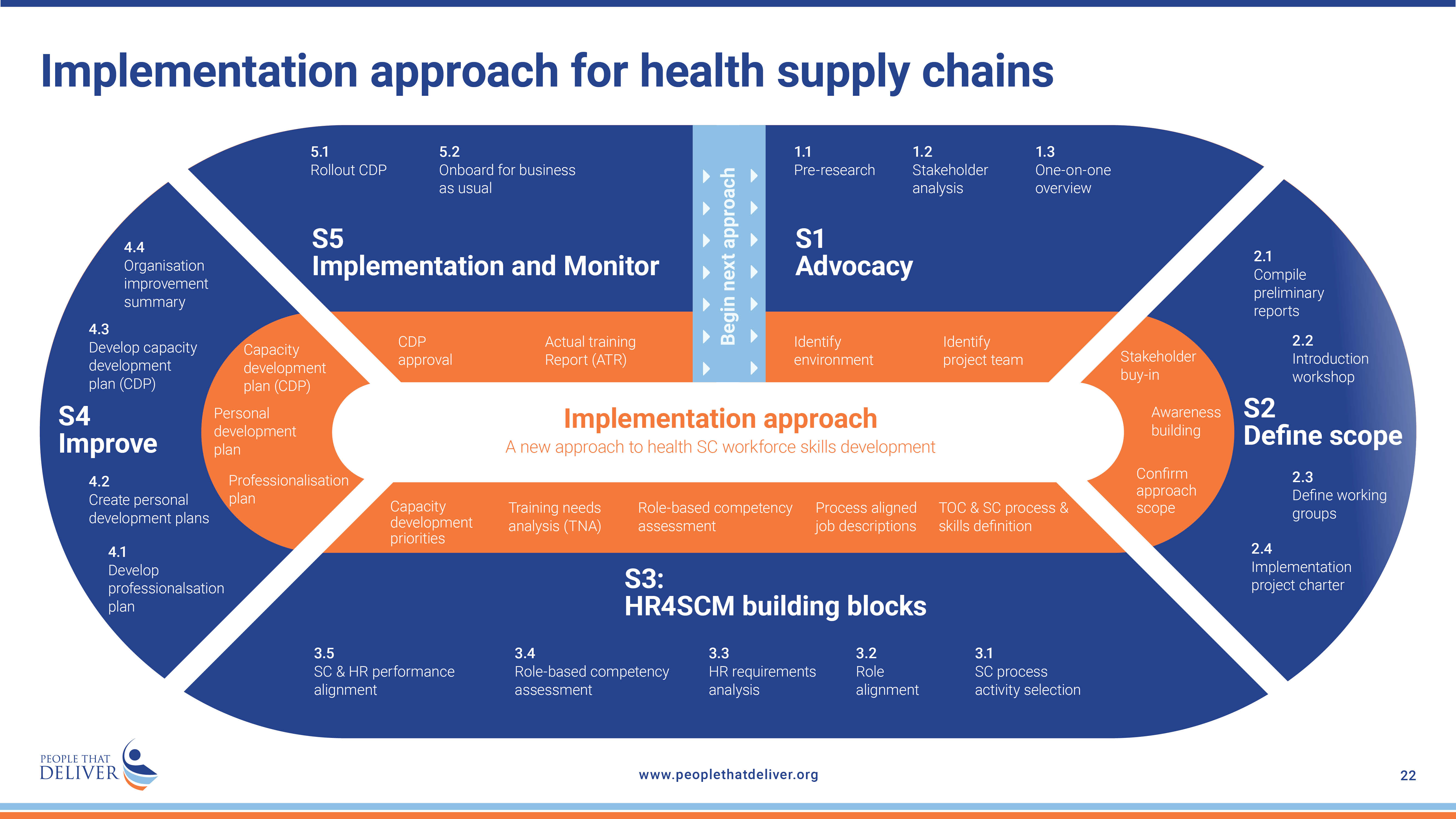 Implementation approach for health supply chains
Stakeholder  buy-in
Awareness  building
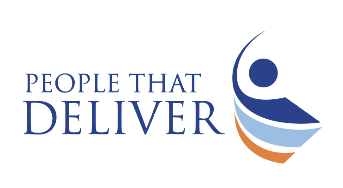 www.peoplethatdeliver.org
31
S5.1 Organisational improvement summary
Objectives
»	Roll-out approved  organisational capacity  development plan
Inputs
»	Approved benefit summary
»	Approved organisational  capacity development plan
»	Approved professionalisation  plan
Activities
»	Trigger planned interventions
»	Manage planned interventions
Outputs
»	Actual training report  (on-going)
»	SC KPI reporting  (on-going)
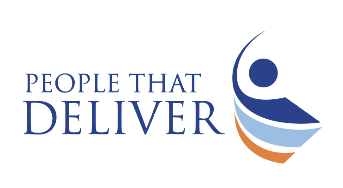 www.peoplethatdeliver.org
32
S5.2 Onboard for business as usual
Objectives
»	Integrate and create formal  structures to manage the  ongoing professionalisation
Inputs
»	SC KPI tracking reports
»	Actual training reports
»	Improvement portfolio
Activities
»	Analyse total benefit
»	Define on-going structures
»	Begin process for review of  project charter
»	Begin process for review  country specific job  descriptions
»	Begin process for review of  country specific designation  framework
»	Begin process for review  country specific education
»	Acquire sign off for Step 1
Outputs
»	Adjusted plans based on new  realities and sign-off for step 1
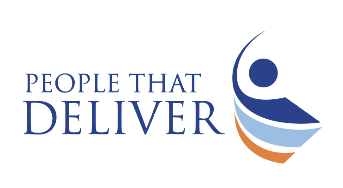 www.peoplethatdeliver.org
33
Scope definition
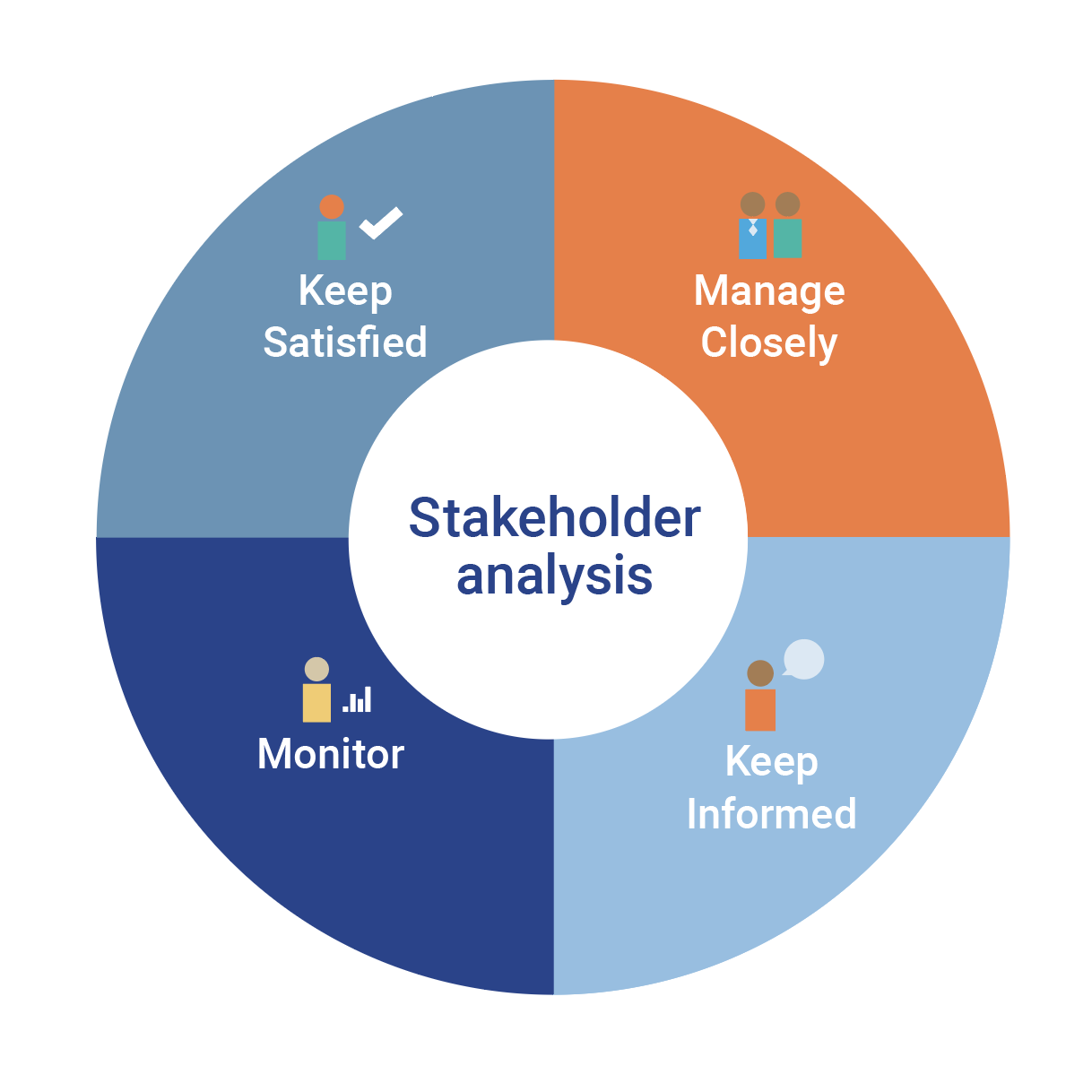 Text here
Text here
Text here
Text here
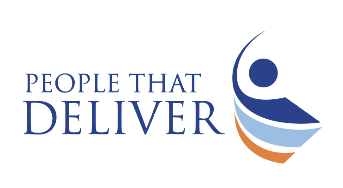 www.peoplethatdeliver.org
34
Role alignment
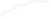 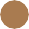 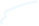 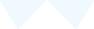 Sponsor
In-country representative
Coach
Working groups
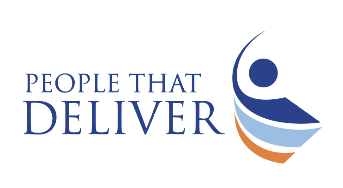 www.peoplethatdeliver.org
35
Questions?
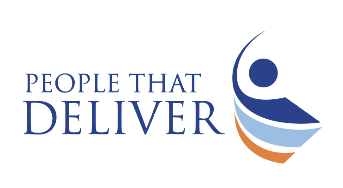 www.peoplethatdeliver.org
36